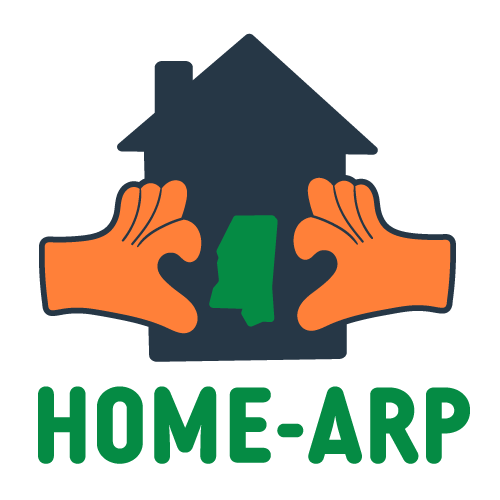 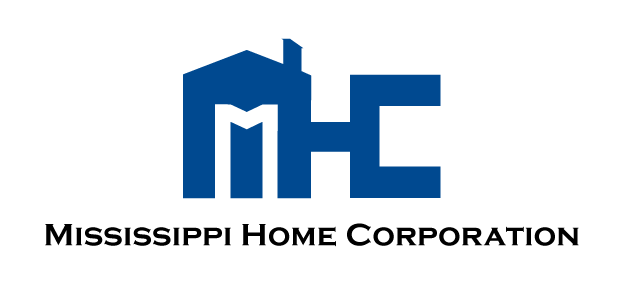 HOME-ARP Supportive Services
& TBRA
Supportive Services
Prevention Supportive Services
Costs of Child Care:
The establishment and operation of a child care services program for families experiencing homelessness. Child care cost includes providing meals and snacks, and cost associated with developing a comprehensive and coordinated developmental activities. 
Requirements of children:
	 (i) The children must be under the age of 13, unless they are disabled 			children. 
	(ii) Disabled children must be under the age of 18. 
	(iii) The child-care center must be licensed by the jurisdiction in which it 		operates in order for its costs to be eligible.
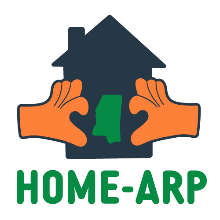 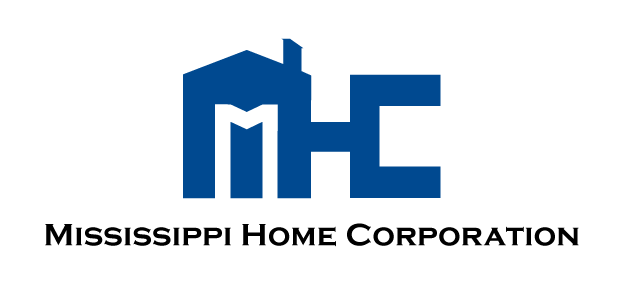 Supportive Services
Education Services 
When necessary for the program participant to obtain and maintain housing, the costs of improving knowledge and basic educational skills are eligible. 
Services include instruction or training in:
 consumer education, 
health education, 
substance abuse prevention, 
literacy, 
English as a Second Language, and
 General Educational Development (GED). 
Component services or activities are screening, assessment and testing; individual or group instruction; tutoring; provision of books, supplies, and instructional material; counseling
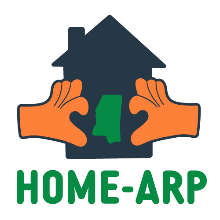 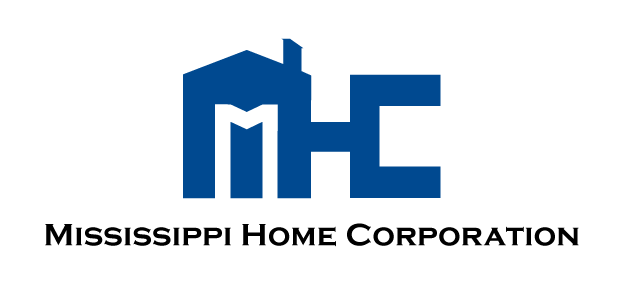 Supportive Services
Employment Services and Job Training
The costs of establishing and operating employment assistance and job training programs are eligible, including:

classroom, 
online and/or computer instruction, 
on-the-job instruction, 
services that assist individuals in securing employment, 
acquiring learning skills, and/or increasing earning potential 
The cost of providing reasonable stipends to program participants in employment assistance and job training programs is also an eligible cost.
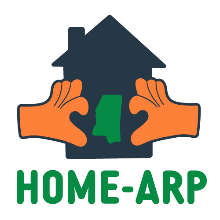 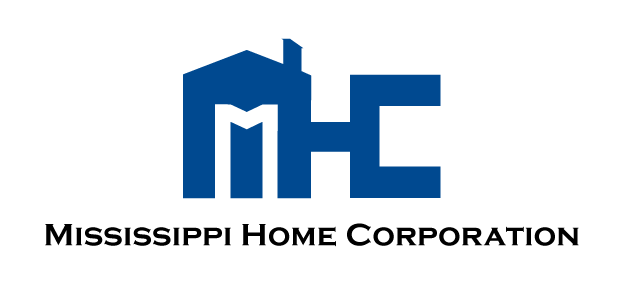 Supportive Services
Employment Services and Job Training 

Additional Training Cost:

Learning skills include those skills that can be used to secure and retain a job, including the acquisition of vocational licenses and/or certificates. 

Services that assist individuals in securing employment consist of: 

Employment screening, assessment, or testing; 
Structured job skills and job-seeking skills; 
Special training and tutoring, including literacy training and prevocational training; 
 Books and instructional material;
Counseling or job coaching; and 
 Referral to community resources.
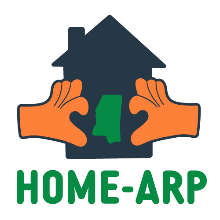 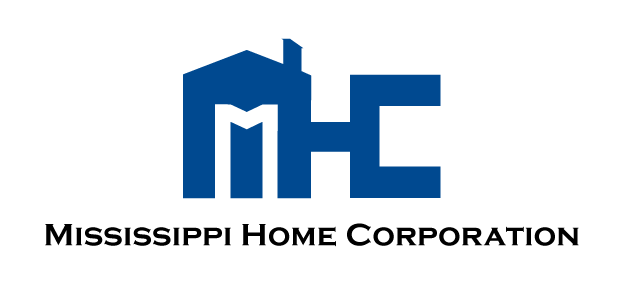 Prevention Supportive Services
Meals 
Eligible 
The cost to provide meal assistance or groceries to eligible households. 

Ineligible

Cash payments to program participants for food or other services are never allowed.
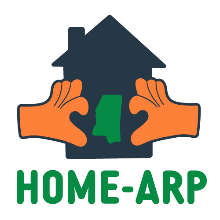 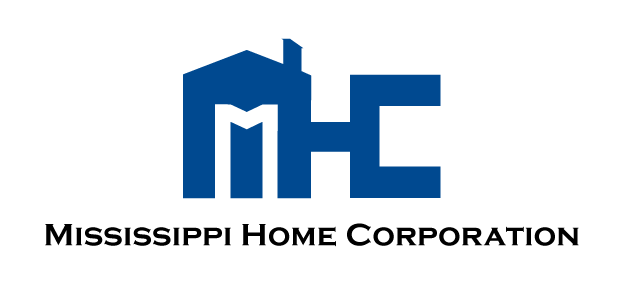 Supportive Services
Housing Search Support 

Services or activities necessary to assist program participants in locating, obtaining, and retaining obtaining permanent housing. Housing search activities include:
Assessment of housing barriers
Development of an action plan
Housing search 
Outreach a negotiation with property owners and landlords 
Arranging relocation
Unit inspection 
Mediation 
Credit counseling 
Other related cost
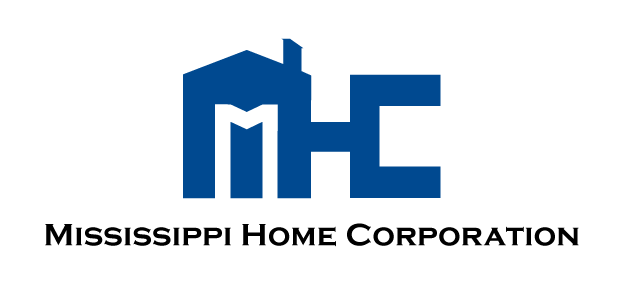 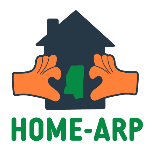 Supportive Services
Legal Services 

Eligible costs are fees charged by licensed attorneys for advice and representation in matters that interfere with a qualified household’s ability to obtain and retain housing.

Eligible services: 
Child support and guardianship, paternity, emancipation and legal separation
Orders of protection and other legal remedies for victims of domestic violence, dating violence, sexual assault, human trafficking, and stalking.
Appeal of Veterans and public benefit claim denials
Landlord/tenant matters, provided that the services must be necessary to resolve a legal problem that prohibits the applicant from obtaining permanent housing or would cause the applicant lose housing.
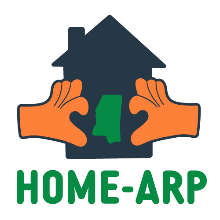 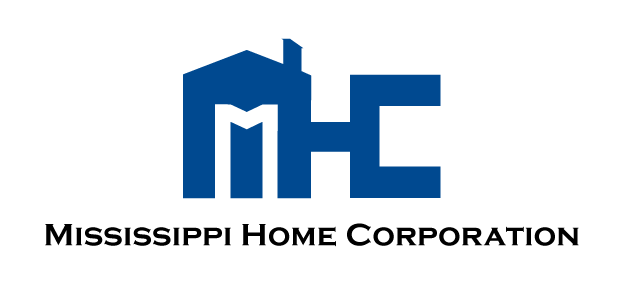 Supportive Services
Life Management Skills 
The costs of teaching critical life management skills that may never have been learned or have been lost during the course of physical or mental illness, domestic violence, substance use, and homelessness are eligible costs. 

These services must be necessary to assist the program participant to function independently in the community. Component life skills training includes:
budgeting resources,
 managing money, 
managing a household, 
resolving conflict, 
shopping for food and needed items, 
improving nutrition, 
using public transportation, and 
parenting.
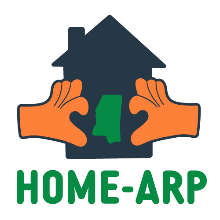 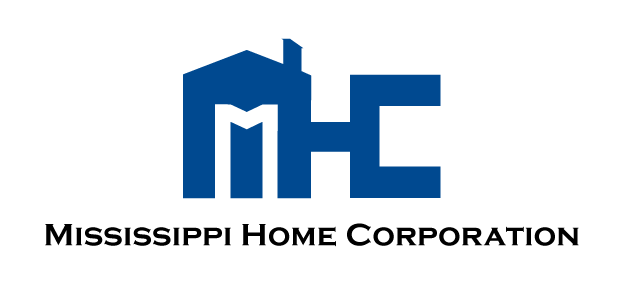 Supportive Services
Mental Health Services 

Eligible costs are the direct outpatient treatment of mental health conditions that are provided by licensed professionals.  Eligible services includes:

Crisis interventions; 
counseling; 
individual, family, or group therapy sessions; 
the prescription of psychotropic medications or explanations about the use and management of medications; and 
combinations of therapeutic approaches to address multiple problems
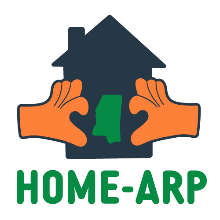 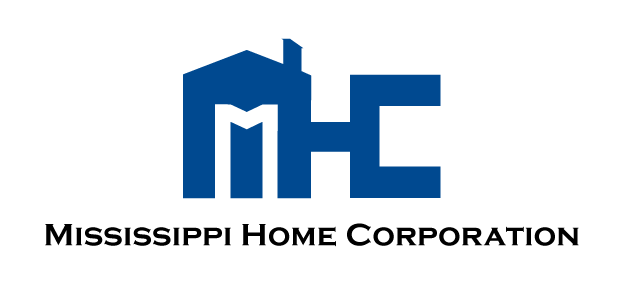 Supportive Services
Outreach Services 

The costs of activities to engage qualified populations for the purpose of providing immediate support and intervention, as well as identifying potential program participants, are eligible.

Eligible costs include:
Outreach worker's transportation costs and a cell phone to be used by the individual performing the outreach.

Costs associated with the following services are also eligible: 
Initial assessment; 
crisis counseling; 
addressing urgent physical needs, such as providing meals, blankets, clothes, or toiletries; 
actively connecting and providing people with information and referrals to homeless and mainstream programs; and 
publicizing the availability of the housing and/or services provided within the area.
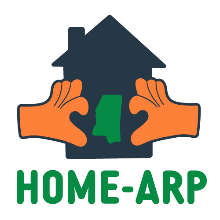 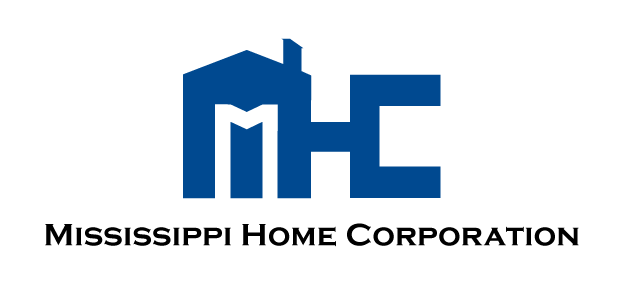 Supportive Services
Substance Abuse Treatment 

Eligible substance abuse treatment services are designed to prevent, reduce, eliminate, or deter relapse of substance abuse or addictive behaviors and are provided by licensed or certified professionals. The costs include: 

Program participant intake and assessment; 
Outpatient treatment; 
Group and individual counseling 
Drug testing; 


Inpatient detoxification and other inpatient drug or alcohol treatment are ineligible
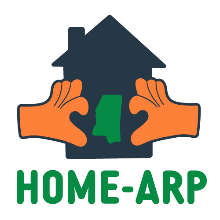 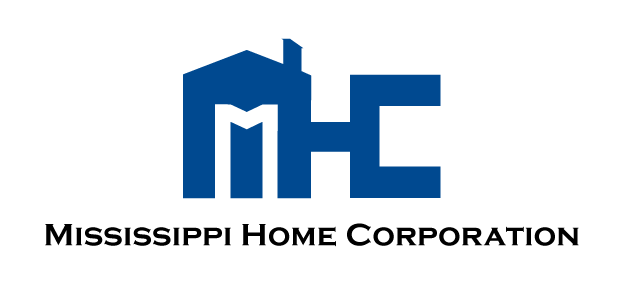 Supportive Services
Transportation 

Eligible costs are: 
Public transportation or in a vehicle provided by the subrecipient to and from medical care, employment, childcare, or other services eligible under this Notice; 
Mileage for housing inspections; 
Gas, insurance, taxes, and maintenance for the vehicle;
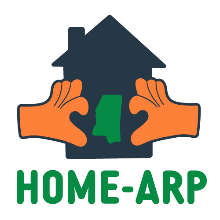 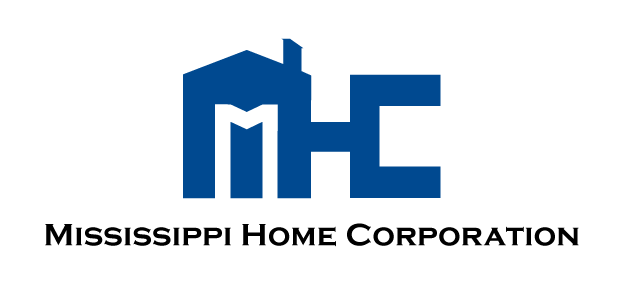 Supportive Services
Outpatient Health Services 

Eligible costs are the direct outpatient treatment of
medical conditions when provided by licensed medical professionals
including:
Providing an analysis or assessment of a program participant’s health
	problems and the development of a treatment plan;
Assisting program participants to understand their health needs;
Providing directly or assisting program participants to obtain and utilize appropriate medical treatment;
Preventive medical care and health maintenance services, including in-home health services and emergency medical services;
Provision of appropriate medication;
Providing follow-up services; and
Preventive and non-cosmetic dental care.
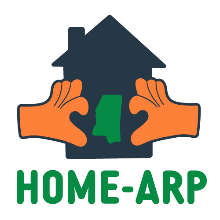 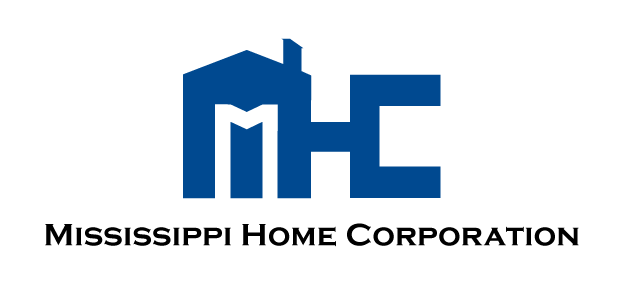 Homeless Prevention Supportive Services
Eligible Housing Cost
Financial assistance costs, including:
Rental application fees:  fees that is charged by the owner to all applicants. 
Security deposits: May be equal to no more than 2 months’ rent. 
Utility deposits: For standard utility deposit required by the utility company for all customers for the following eligible utilities: gas, electric, water, and sewage
Utility payment: Up to 24 months of utility payments per program participant, per service, including up to 6 months of utility payments in arrears, per service. 
Moving costs: such as truck rental or hiring a moving company. This assistance may include payment of temporary storage fees for up to 3 months
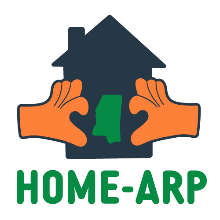 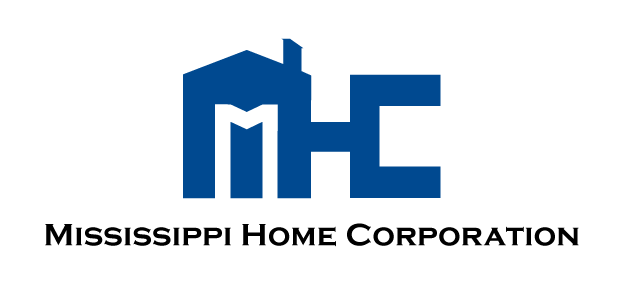 Homeless Prevention Supportive Services
Eligible Housing Cost
Financial assistance costs, including:
Payment of rental arrears:  a one-time payment for up to 6 months of rent in arrears, including any late fees on those arrears.

The costs of homelessness prevention services are only eligible to the extent that the assistance is necessary to help program participants regain stability in their current permanent housing or move into other permanent housing to achieve stability in that housing.
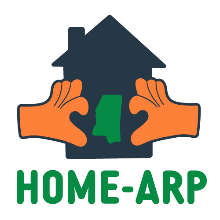 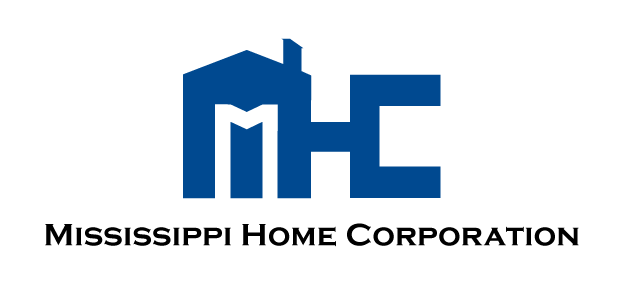 Homeless Prevention Supportive Services
Short-term and Medium-term Financial Assistance Financial assistance costs, including:
Short-term means up to 3 months. 
Medium-term means more than 6 months
Financial assistance for rent, provided that the total financial assistance provided, including any pre-payment of first and last month’s rent as described above, does not exceed 24 months of rental payments over any 3-year period.
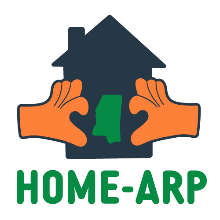 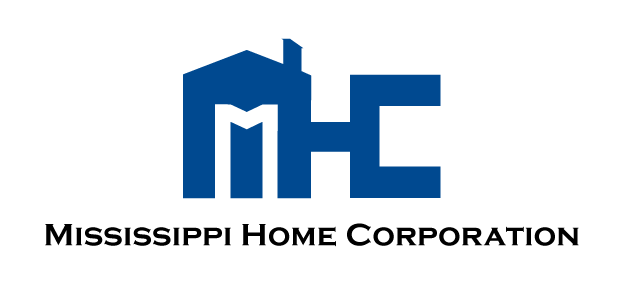 Provision of Support Services
Program cost and administrative overhead to provide services
If services are being provided directly by grantees, the following costs are eligible project delivery costs for services:
The cost of labor or supplies and materials incurred in directly providing supportive services to program participants
The salary and benefits packages of the staff who directly deliver the services 

These project delivery costs/expenses must be connected to the service delivered. Otherwise, the cost will be considered administrative costs.
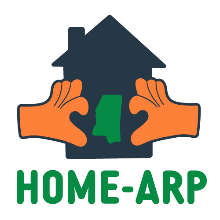 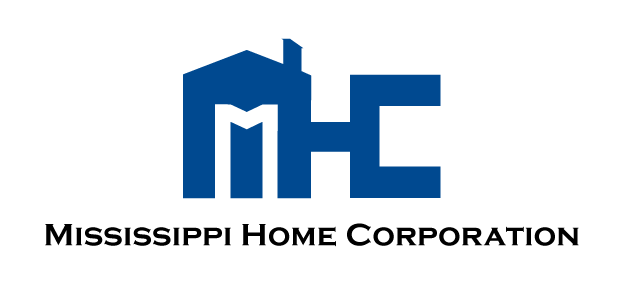 TBRA
Tenant Based Rental Assistance
Eligible Cost
 
Eligible costs under HOME-ARP TBRA include rental assistance, security deposit payments, and utility deposit assistance to qualifying households. HOME-ARP funds may be used to pay for up to 100% of these eligible costs. A Subrecipient may use HOME-ARP TBRA funds to provide loans or grants to qualifying households for security deposits for rental units regardless of whether the subrecipient provides any other HOME-ARP TBRA assistance.
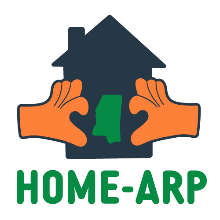 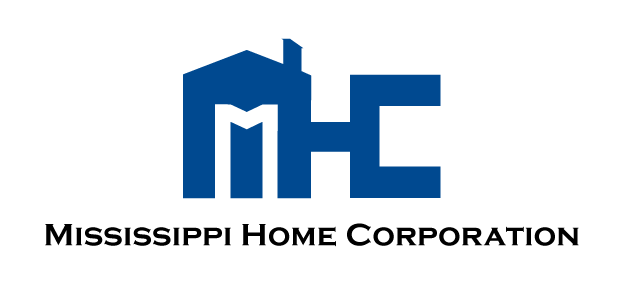 Tenant Based Rental Assistance
Term of Rental Assistance Contract: 
 
The maximum term of the rental assistance contract is 12 months (one year) not to surpass the date of September 30, 2030. The rental assistance contract continues until the end of the rental assistance contract term, or until the lease or sublease is terminated, whichever occurs first. The term of the rental assistance contract may be renewed, subject to the availability of HOME-ARP funds and program participation/compliance. With each contract renewal, a re-evaluation is required. The term of the rental assistance contract must begin on the first day of the term of the lease.
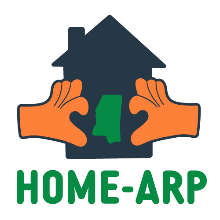 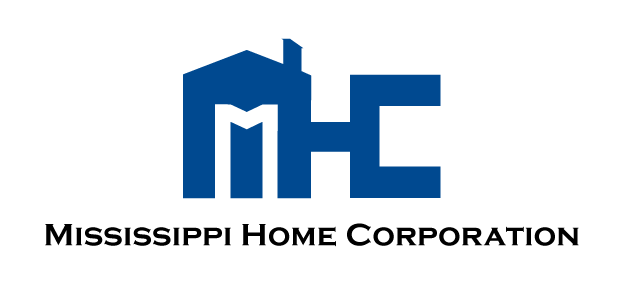 Tenant Based Rental Assistance
Maximum Subsidy: 
 
The allowable maximum subsidy for the TBRA program is 30% of the household income. Subrecipients must use HUD’s CPD Income Eligibility Calculator when calculating households' income and rental subsidy. Agencies may provide up to 100% subsidy for rent, security deposit payments, and utility bills.
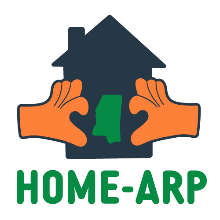 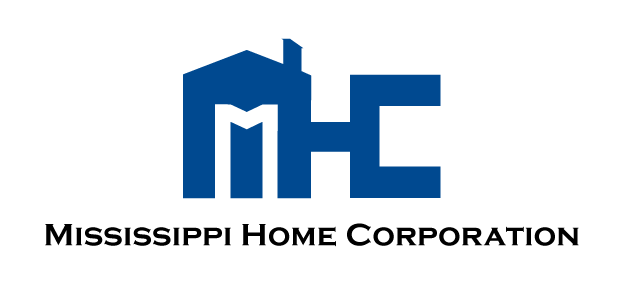 Tenant Based Rental Assistance
Termination: 

HOME-ARP subrecipient may not refuse to renew a sublease with a qualifying household except for serious or repeated violation of the terms and conditions of the sublease; for violation of applicable Federal, State, or local laws; or for other good cause. An increase in the tenant’s or sublessee’s income does not constitute good cause.

Subrecipients must terminate TBRA assistance to any qualifying household who ae absent from their TBRA unit for a minimum of 60 days.
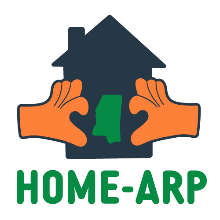 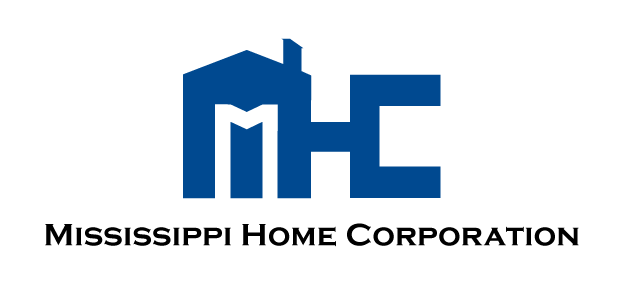 Scenarios: Eligible Expenses
An agency provides housing assistance to individuals and families that meet the QP. As part their supportive services they also provide each homeless family with a $200 gift card from Walmart for groceries. 

Question
Can gift cards be provided to purchase groceries?

Gift cards are considered to be a form of cash, and under OMB Super Circular 200, cash payments to program participants are never allowed. However, the costs of providing meals or groceries to program participants are eligible supportive service costs according to Section 578.53(e)
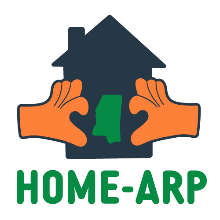 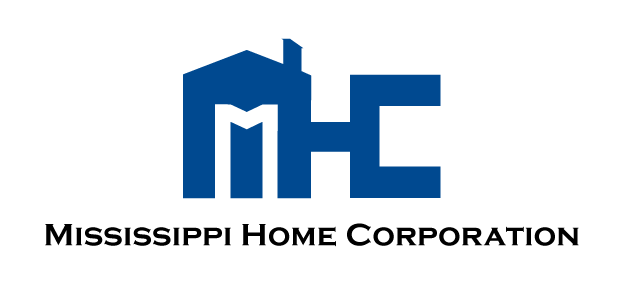 Scenarios: Eligible Expenses
An agency was informed that many households at their local housing authority were losing their subsidy due to not paying their rent on time. The agency decided to partner directly with their local housing authority to help subsidize rent for families living at one of the housing authority buildings.

Question
Can assistance be provided to households on a subsidy?

No!
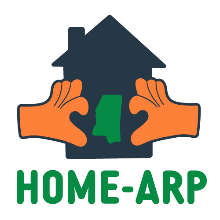 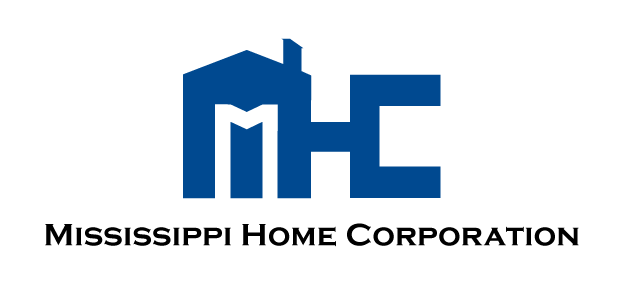 Scenarios:
An eligible household maxed out their total amount of rental assistance available through SS, but the household still has no income is and unstably housed. 

Question
What activity can be used to help this household?
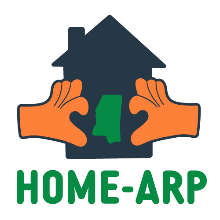 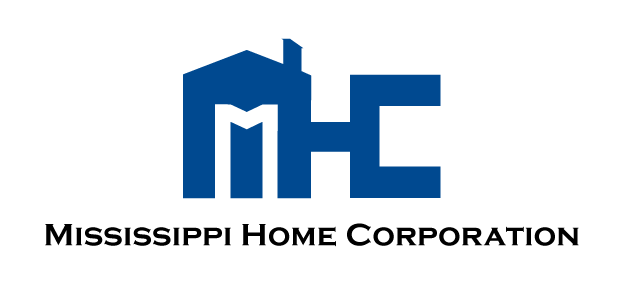 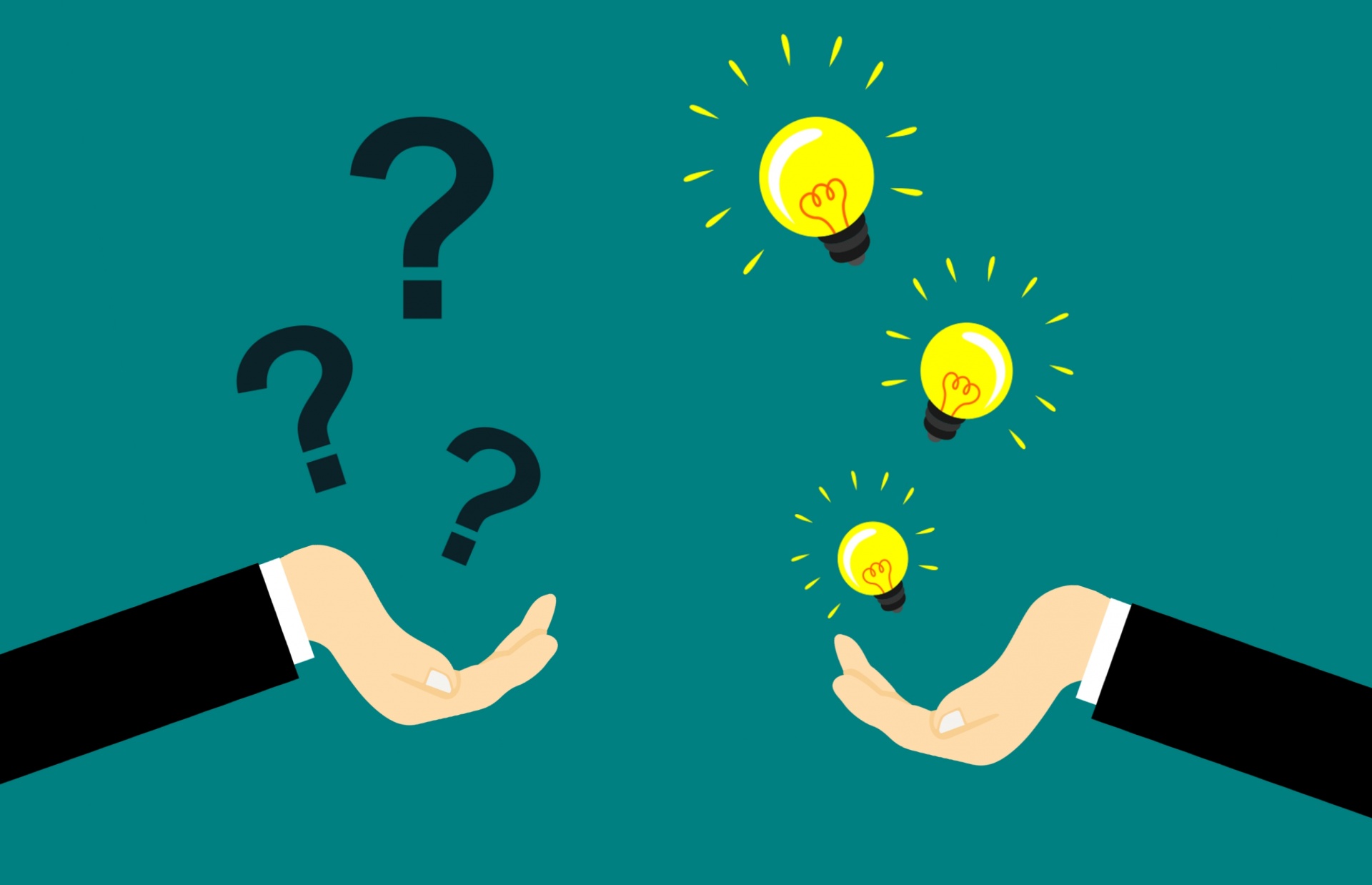